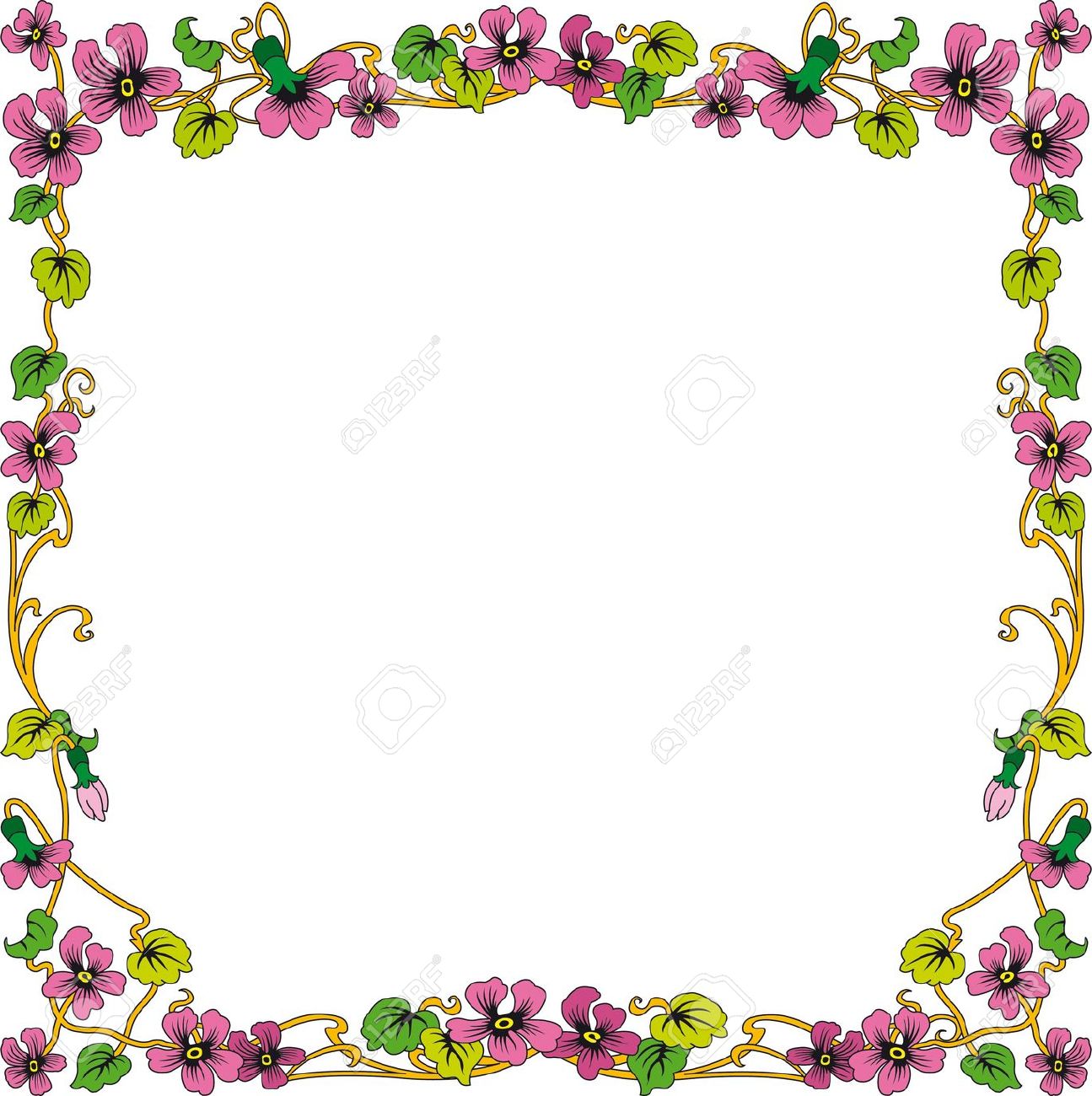 TRƯỜNG TIỂU HỌC ÁI MỘ A
BÀI GIẢNG ĐIỆN TỬ
Môn: Thủ công – Lớp 1
Tuần 20
Bài : Gấp mũ ca lô (Tiết 2)
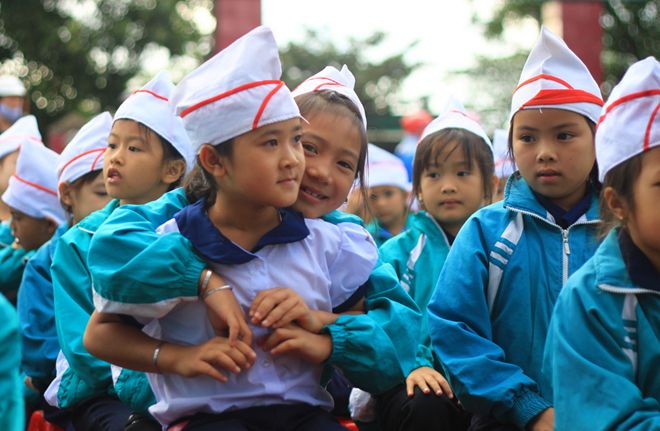 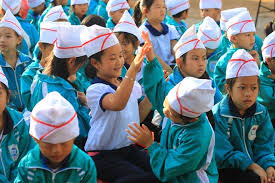 Hoạt động 1: Nêu lại các bước Gấp mũ ca lô
↶
↷
↶
↶
B­íc 1: T¹o tê giÊy h×nh vu«ng
B­íc 2: GÊp th©n mò
B­íc 3: GÊp vµnh mò
H×nh 6
H×nh 1a
H×nh 7
H×nh 3
H×nh 8
H×nh 4
H×nh 1b
↷
H×nh 9
H×nh 10
H×nh 5
H×nh 2
B­íc 1: T¹o tê giÊy h×nh  vu«ng
+ Gấp chéo tờ giấy HCN ( H1a)
+ Gấp tiếp theo hình 1b 
+ Miết nhiều lần đường vừa gấp. Sau đó xóa bỏ phần giấy thừa ta sẽ được tờ giấy hình vuông (H2).
H×nh 1b
H×nh 1a
- Đặt tờ giấy hình vuông trước mặt (mặt màu úp xuống) - Gấp đôi hình vuông theo đường gấp chéo ở hình 2 được hình 3. Gấp đôi hình 3 để lấy đường dấu giữa, sau đó mở ra. Gấp đôi tiếp hình 3 theo chiều ngang để lấy dấu gấp.
Hình 3
Hình 2
Gấp 1 phần của cạnh bên phải vào sao cho phần mép giấy cách đều với dấu gấp ngang và điểm đầu của cạnh đó chạm vào đường dấu giữa (H4)
 Lật hình 4 ra mặt sau và gấp tương tự như trên ta được hình 5
H×nh 5
H×nh 4
↶
↷
↶
B­íc 3: GÊp vµnh mò
Gấp 1 lớp giấy phần dưới của hình 5 lên sao cho sát với cạnh bên vừa mới gấp như hình 6.
 Gấp theo đường dấu và gấp vào trong phần vừa gấp lên (H7) được hình 8
H×nh 6
H×nh 7
H×nh 8
↷
- Lật hình 8 ra mặt sau, cũng làm tương tự như vậy (H9), được hình 10
Hoạt động 2: Thực hành
Hoạt động 3: Trưng bày sản phẩm
Thủ công Bài13:    GẤP MŨ CA LÔ (Tiết 2)
Dặn dò:
 Về nhà hoàn thành sản phẩm
Chuẩn bị bài sau: Ôn tập